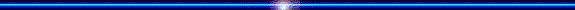 CHÀO MỪNG QUÝ THẦY CÔ 
ĐẾN DỰ GIỜ
Môn Tiếng Việt
Bài 1: Tôi đi học
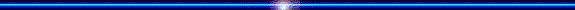 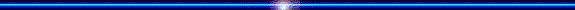 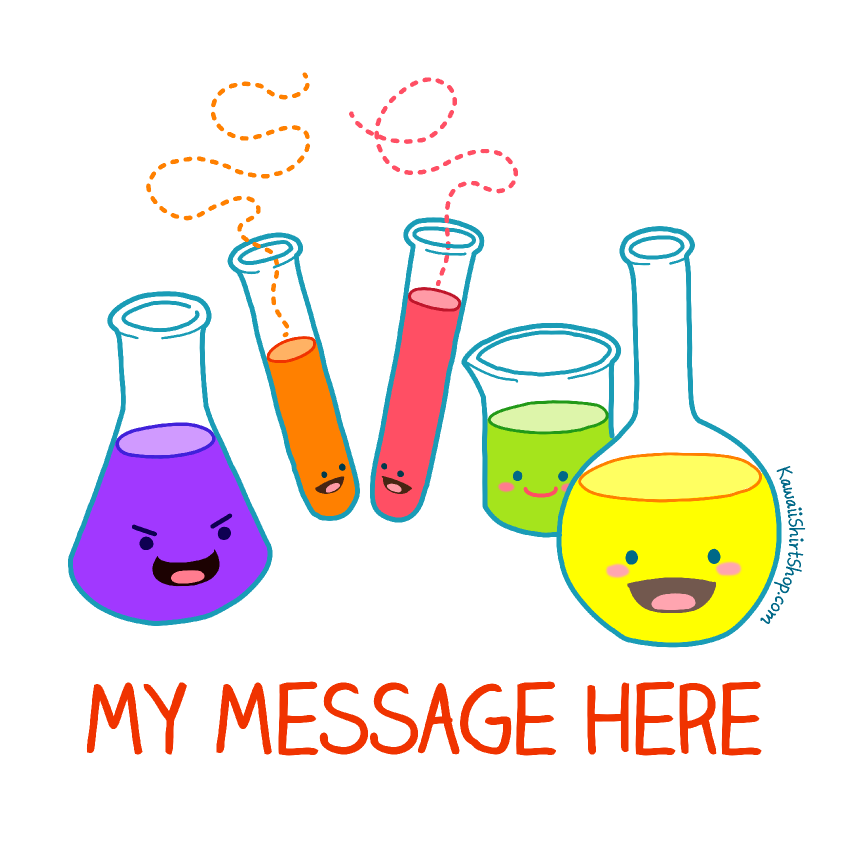 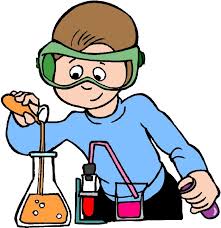 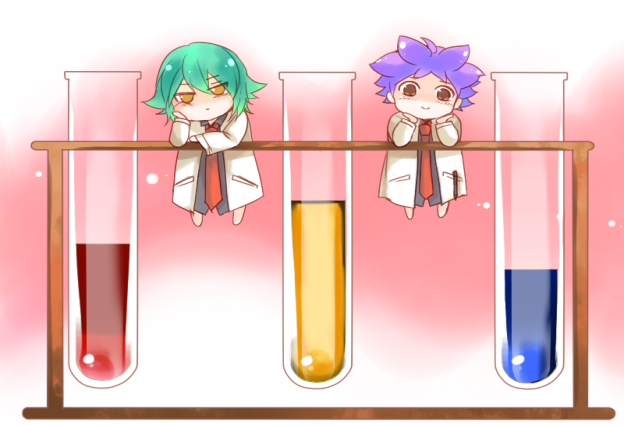 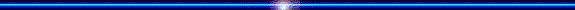 Thứ   ngày   tháng   nămTiếng ViệtBài 1: Tôi đi học
4. Viết vào vở câu trả lời cho câu hỏi
đều thay đổi.
Ngày đầu tiên đi học, bạn nhỏ thấy cảnh vật xung quanh …
Thứ   ngày   tháng   nămTiếng ViệtBài 1: Tôi đi học
5. Chọn từ ngữ để hoàn thiện câu  và viết vào vở
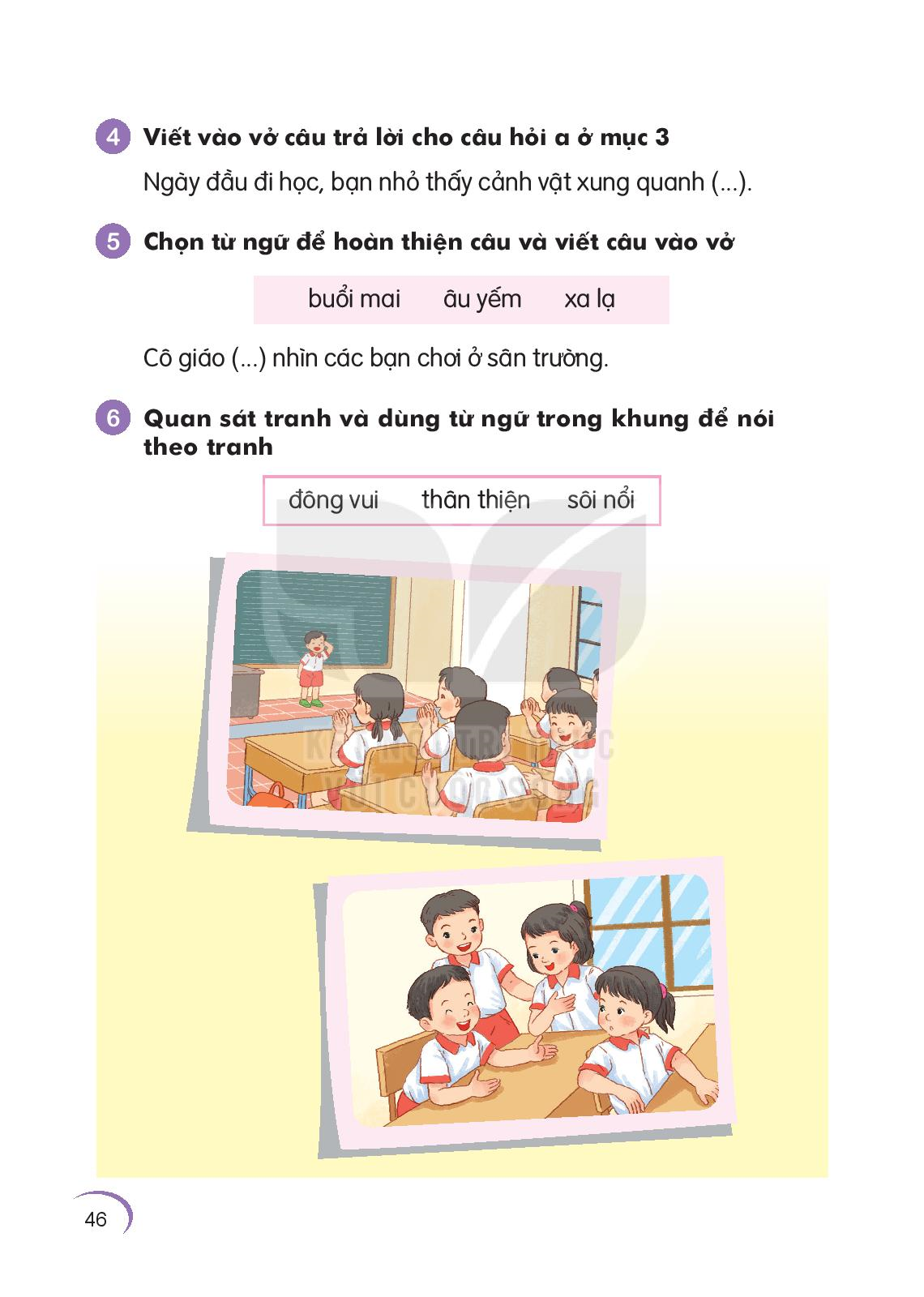 âu yếm
Cô giáo …………. nhìn các bạn chơi ở sân trường.
Thứ   ngày   tháng   nămTiếng ViệtBài 1: Tôi đi học
6. Quan sát tranh và để nói theo tranh
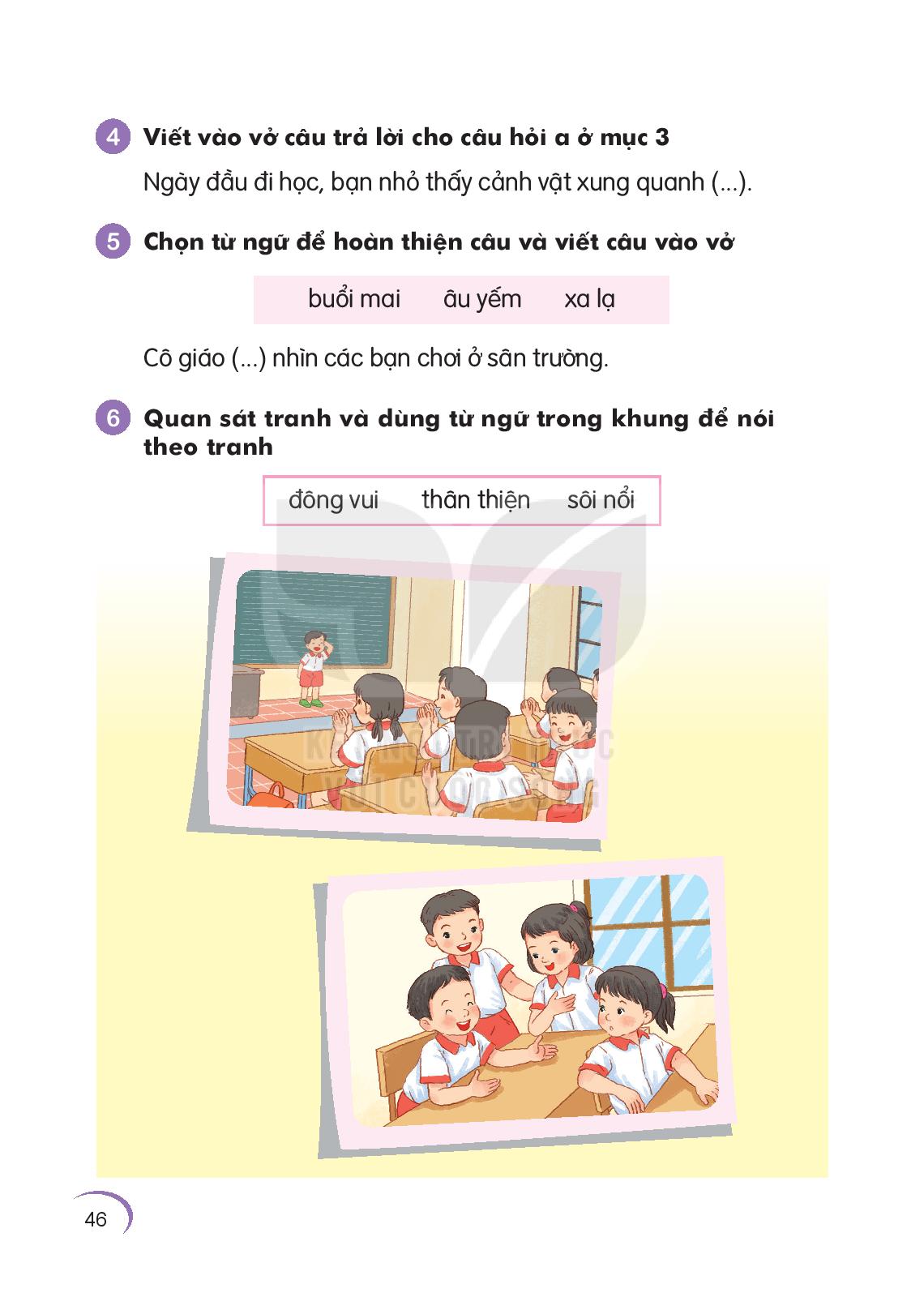 - Sử dụng từ trong khung để nói về bức tranh
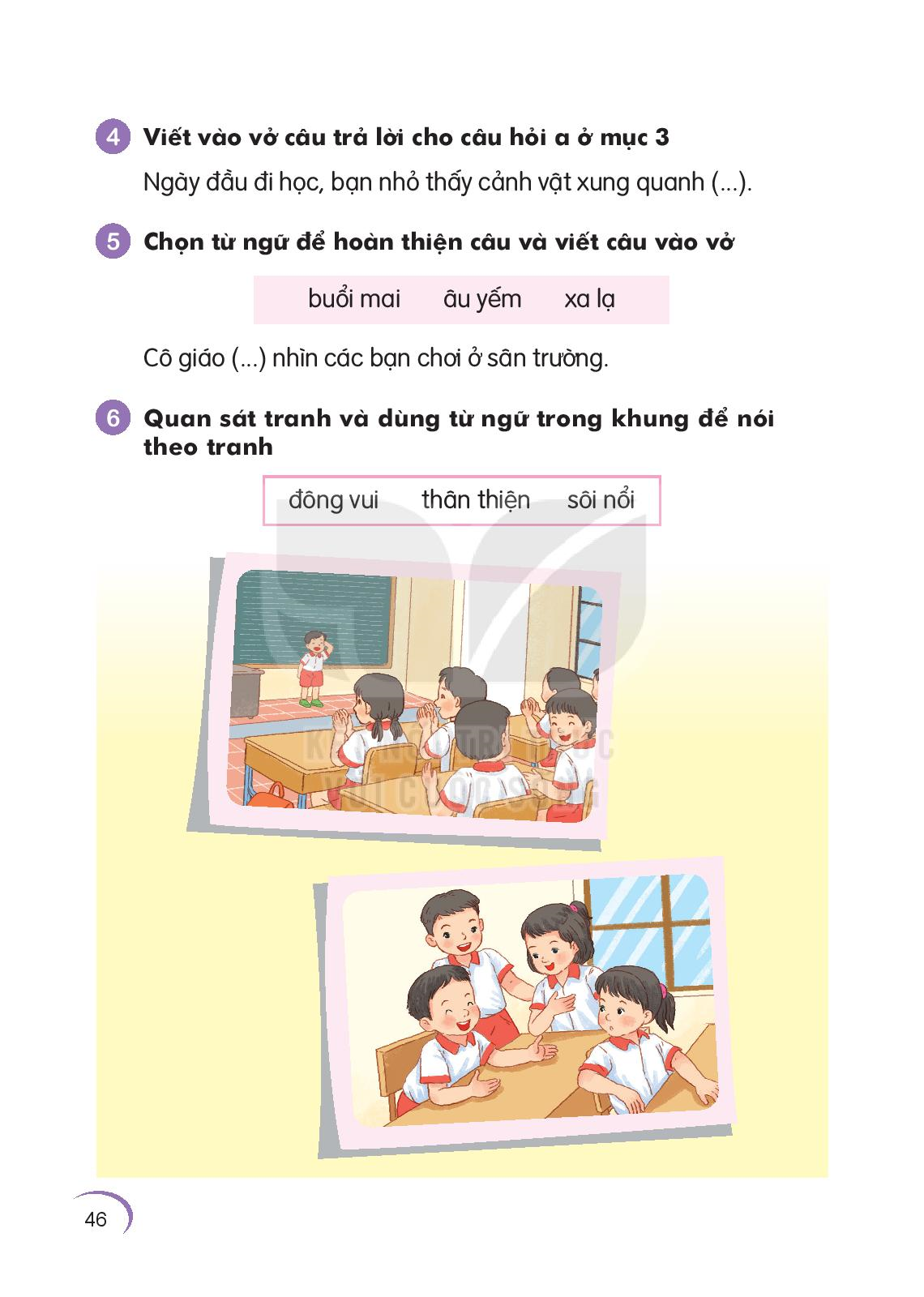 Thứ   ngày   tháng   nămTiếng ViệtBài 1: Tôi đi học
7. Nghe viết
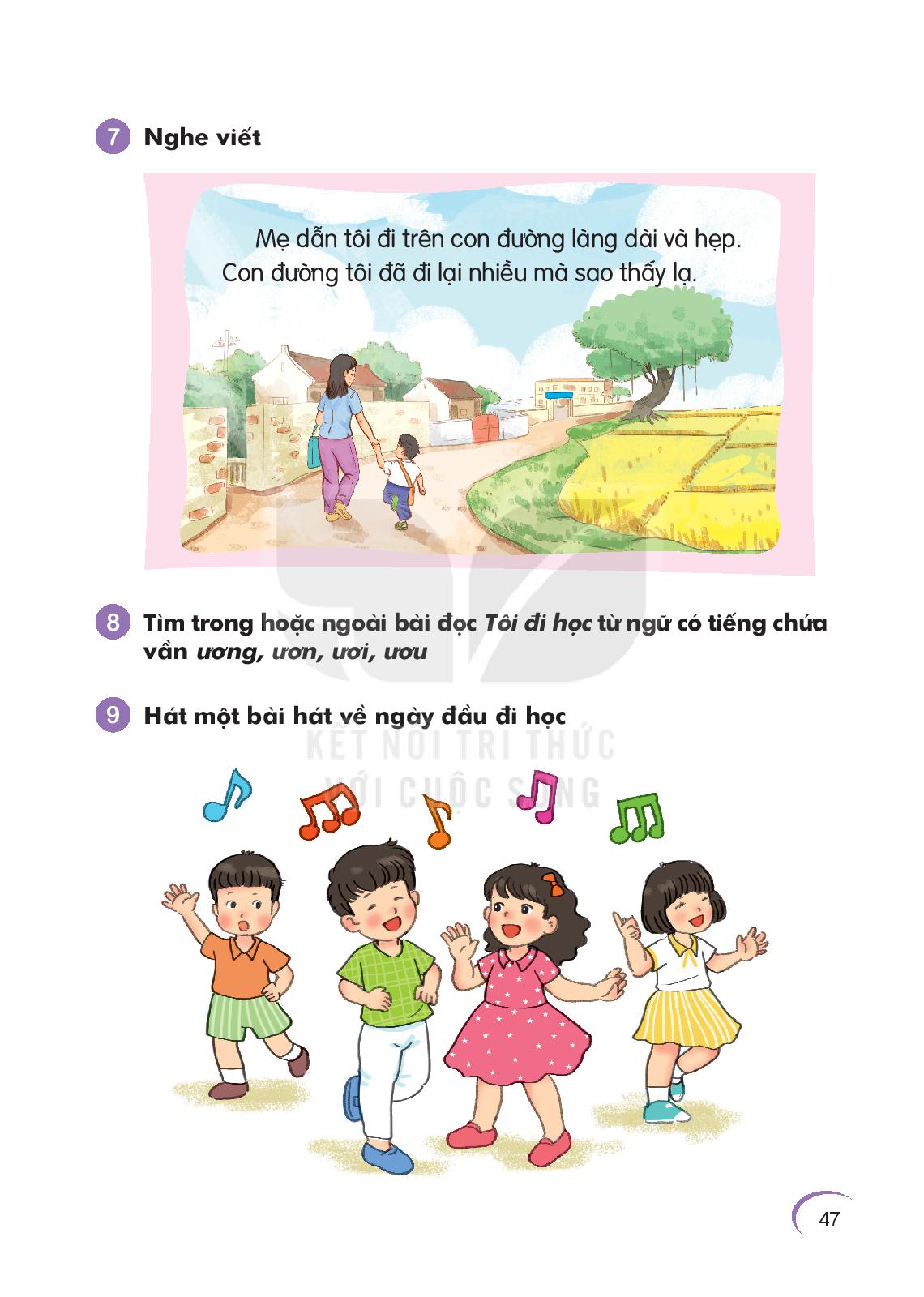 Thứ   ngày   tháng   nămTiếng ViệtBài 1: Tôi đi học
8. Tìm trong và ngoài bài đọc Tôi đi học từ ngữ có tiếng chứa vần ương, ươn, ươi, ươu.
Thứ   ngày   tháng   nămTiếng ViệtBài 1: Tôi đi học
9. Hát một bài hát về ngày đầu đi học
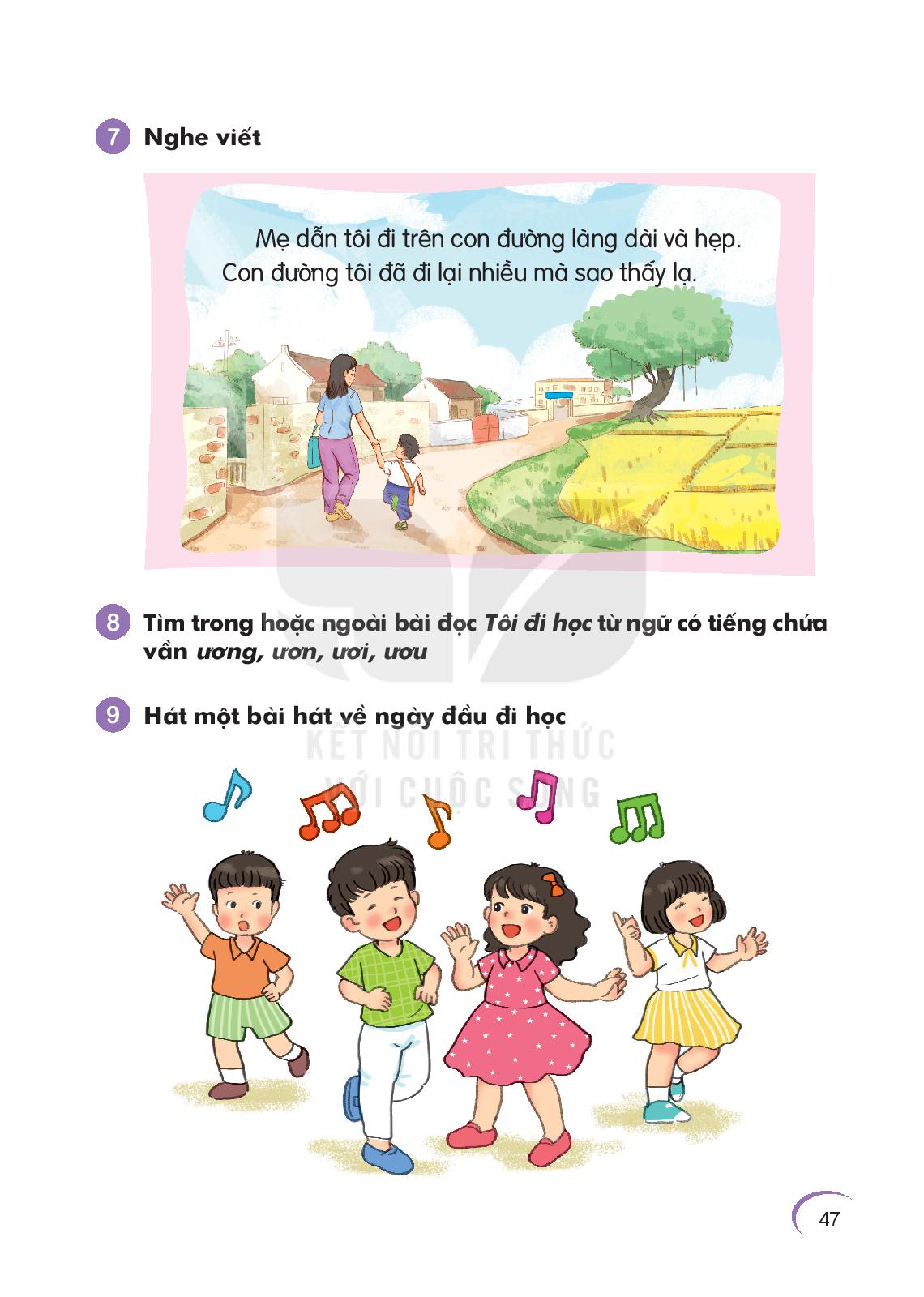 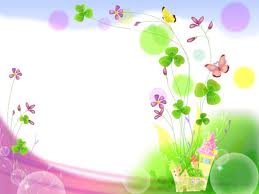 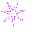 CẢM ƠN THẦY CÔ
 VÀ CÁC EM HỌC SINH
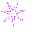 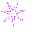 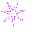 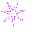 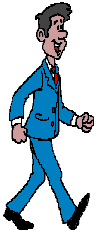 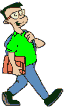 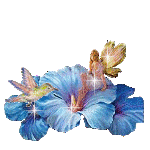 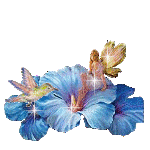 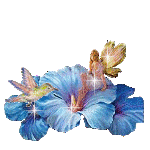 The end